迎新操作指南PC端登录校园信息综合服务平台
迎新流程
资格审查
学院
（定向审核）
学生处
方式1：银行代扣
方式2：现场缴费-->计财处
方式3：绿色通道-->1.学院  2.学生处
缴费环节
绿色通道中办理
学院报到
学院
军训服领取
保卫处
PC端通过信息综合服务平台进入迎新服务
先进入我校服务信息平台：  https://ehall.nwafu.edu.cn/ ，点击登录
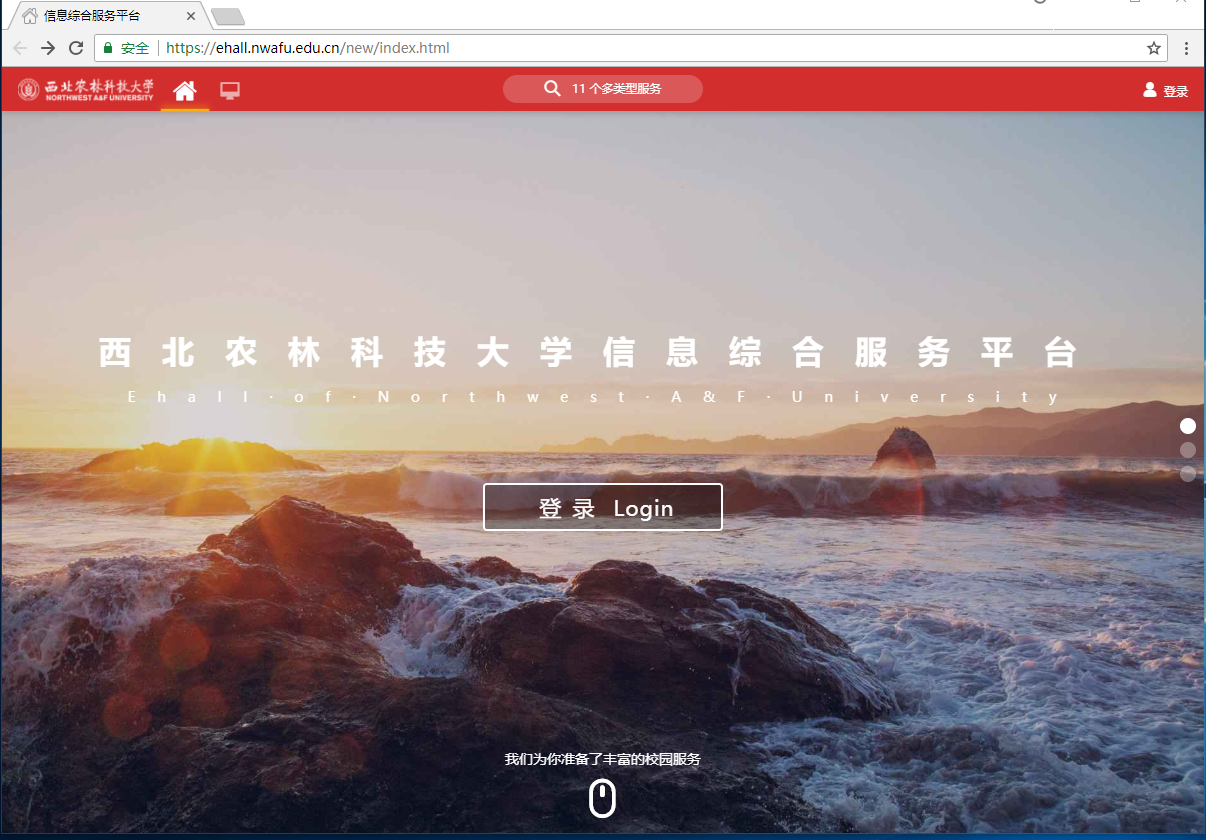 进入统一身份认证：
用户名：工号/账号
密    码： XXXXXXX
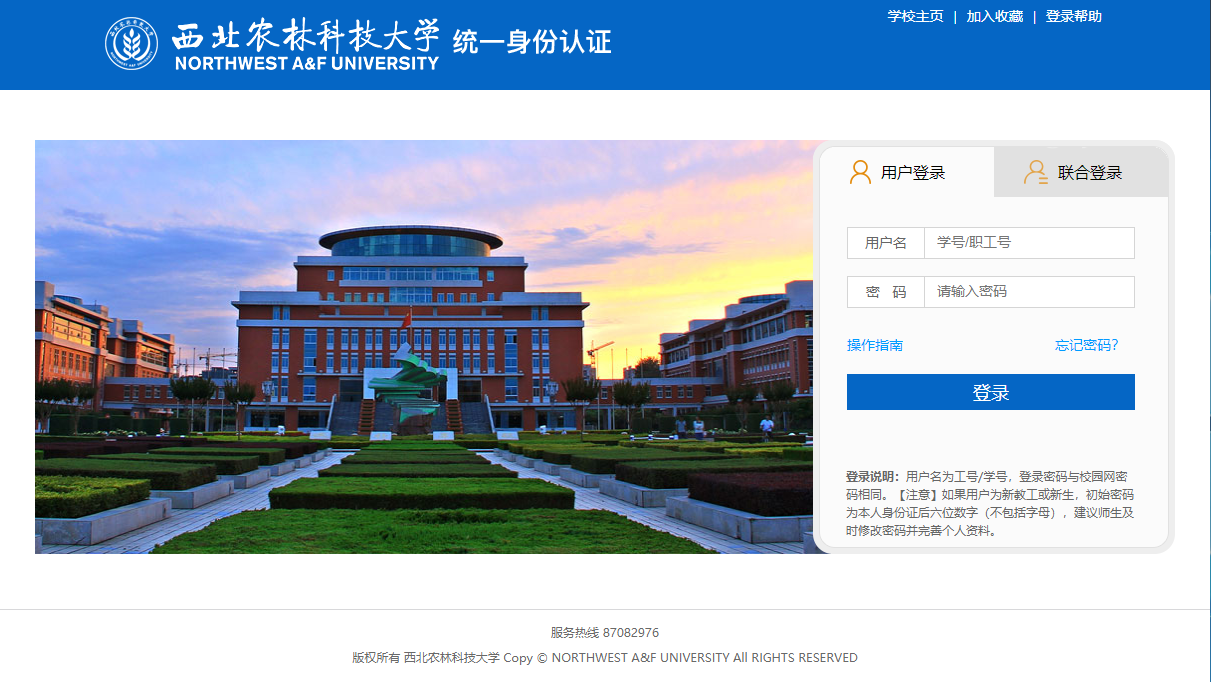 启用服务的操作过程
          账户登录后，依次点击1 可用应用  2 学生事务 3 迎新服务或绿色通道， 启用服务
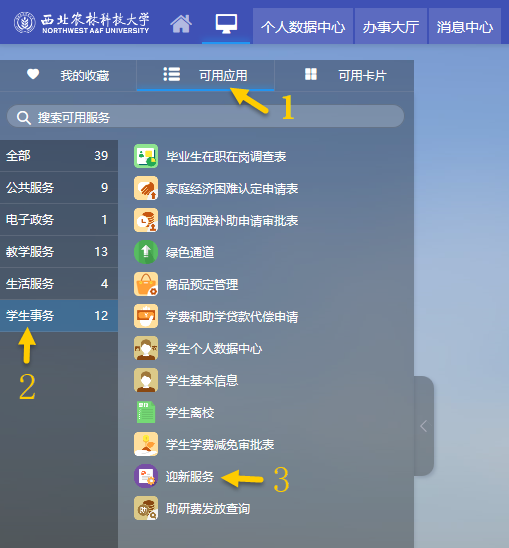 收藏后，下次使用通过我的收藏快速定位
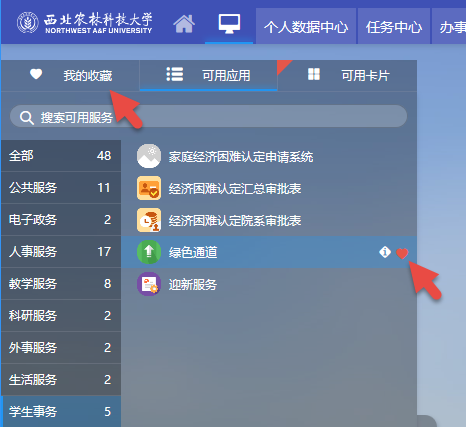 点击变成红心图标，
加入收藏夹
迎新办理中使用的服务
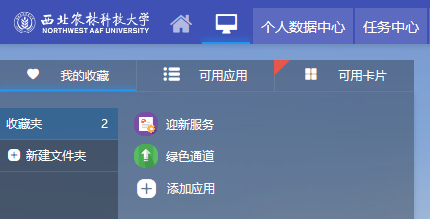 学院、学生处 使用两个应用：迎新服务+绿色通道
其他部门只适用迎新服务一个应用；
迎新应用基本操作：现场办理
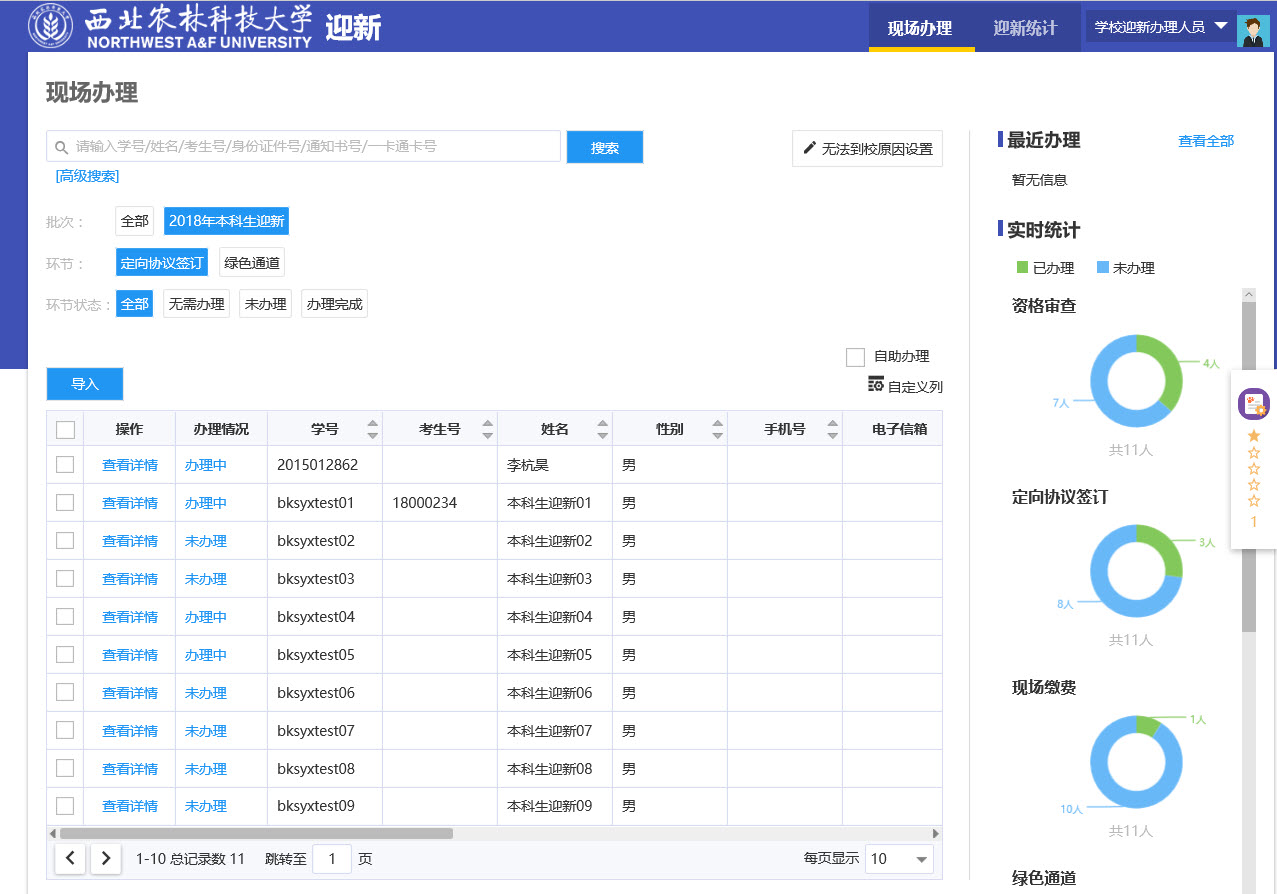 1.点击切换到现场办理界面
2.输入考生号，姓名等，可通过扫描枪进行
3.（可选）设定批次，环节，环节状态过滤条件
4.点击搜索
匹配到单人时，直接跳转到办理页面
匹配到多人时，从列表中选择新生，
点击查看详情 进入办理页面
迎新应用基本操作：现场办理
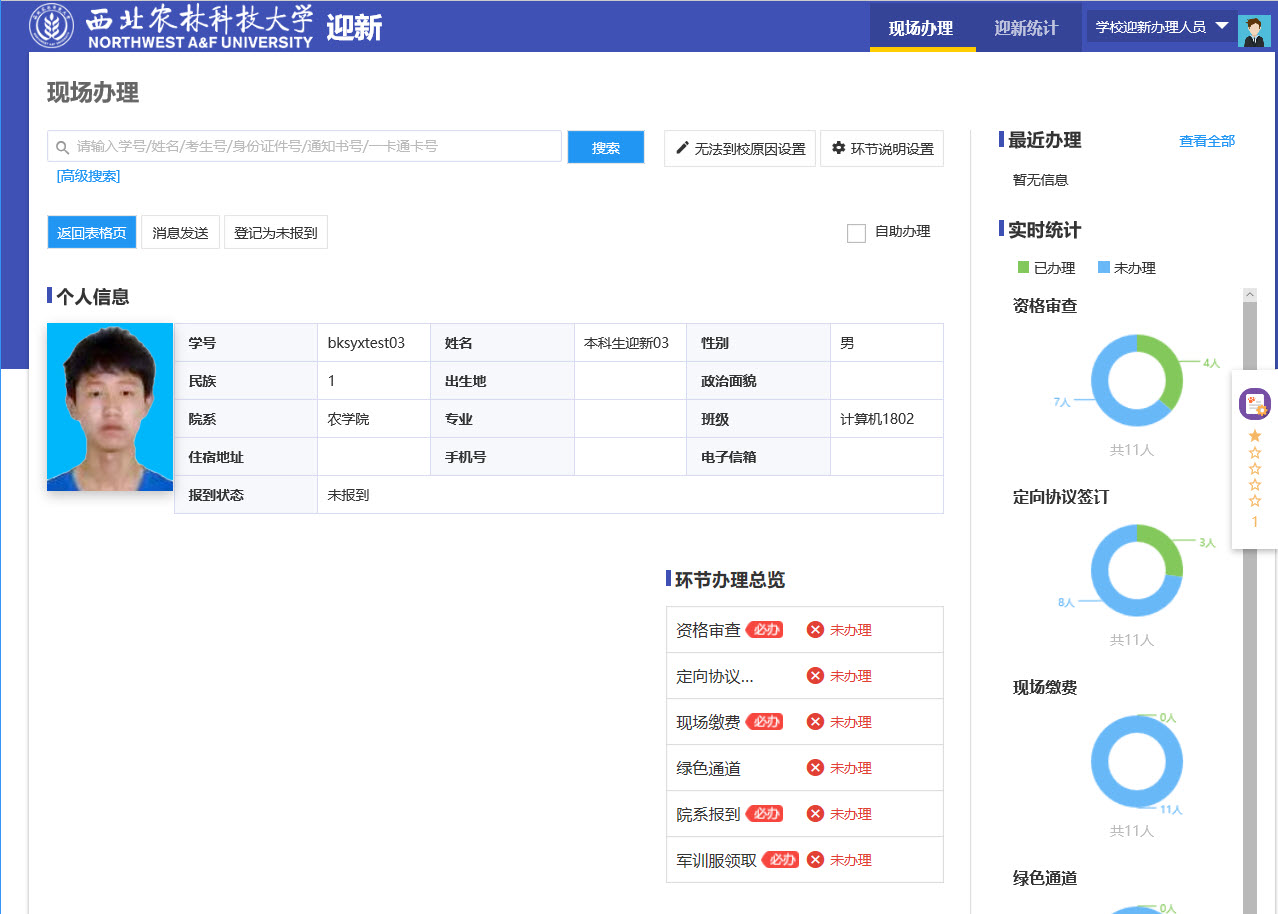 1.可直接输入下一位新生姓名，
搜索后，办理下一位新生
2.返回表格叶
新生基本信息
办理统计区
新生环节总览
业务办理区
迎新应用基本操作：迎新统计
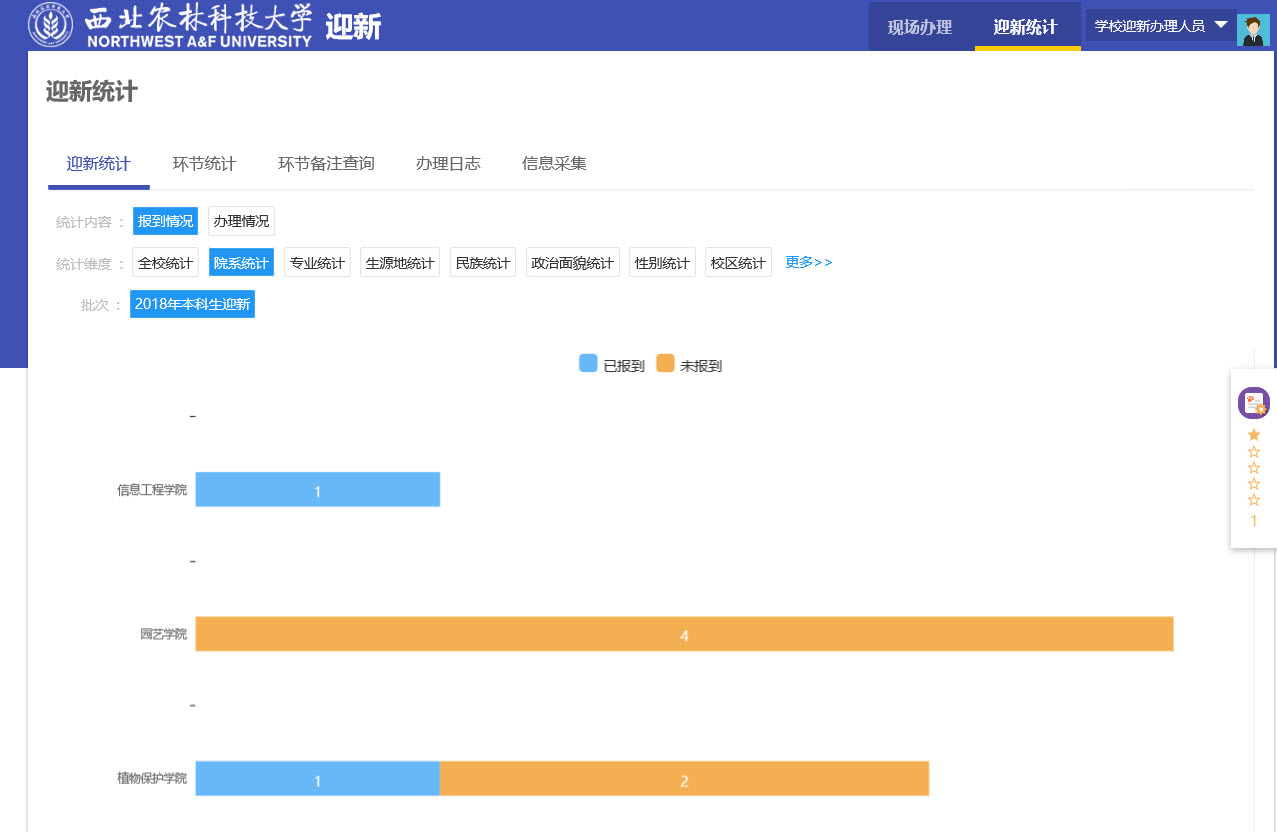 1.点击切换到迎新统计界面
2.设置统计条件
统计显示区
迎新应用基本操作：办理日志
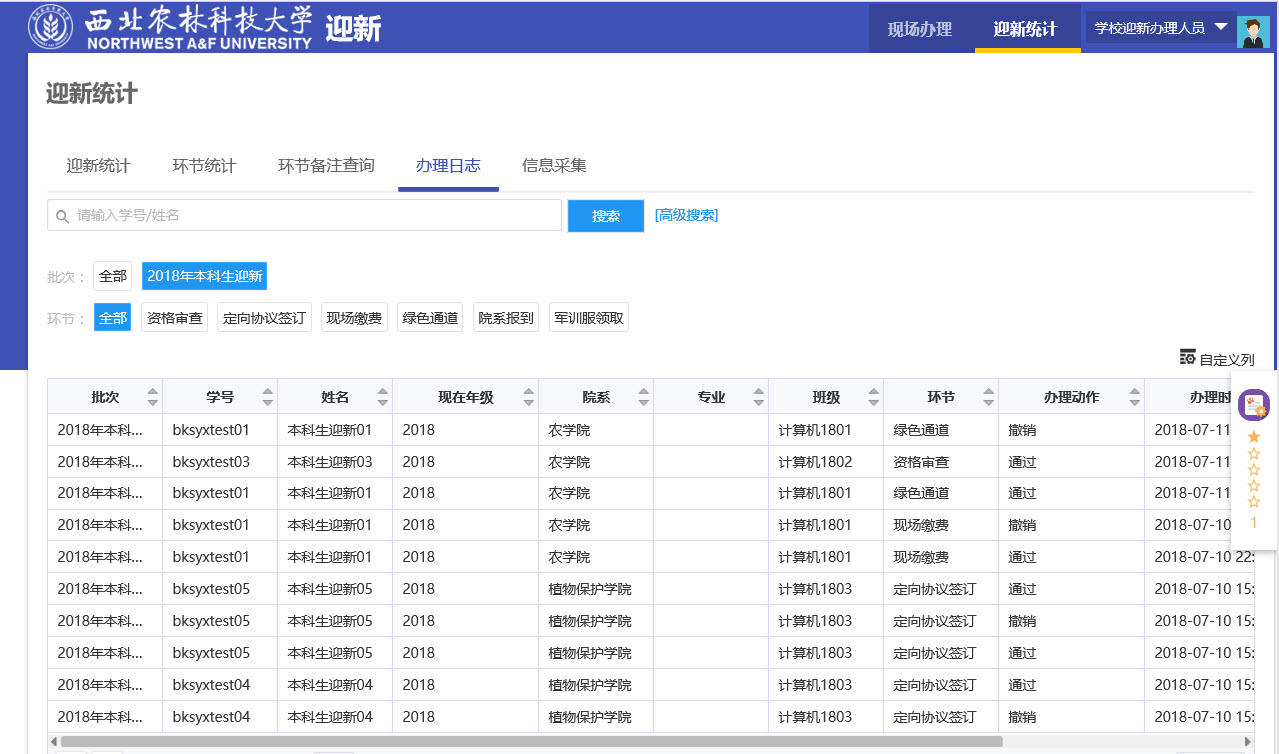 1.切换办理日志页面
2.设置日志范围
迎新应用业务部门操作：学院
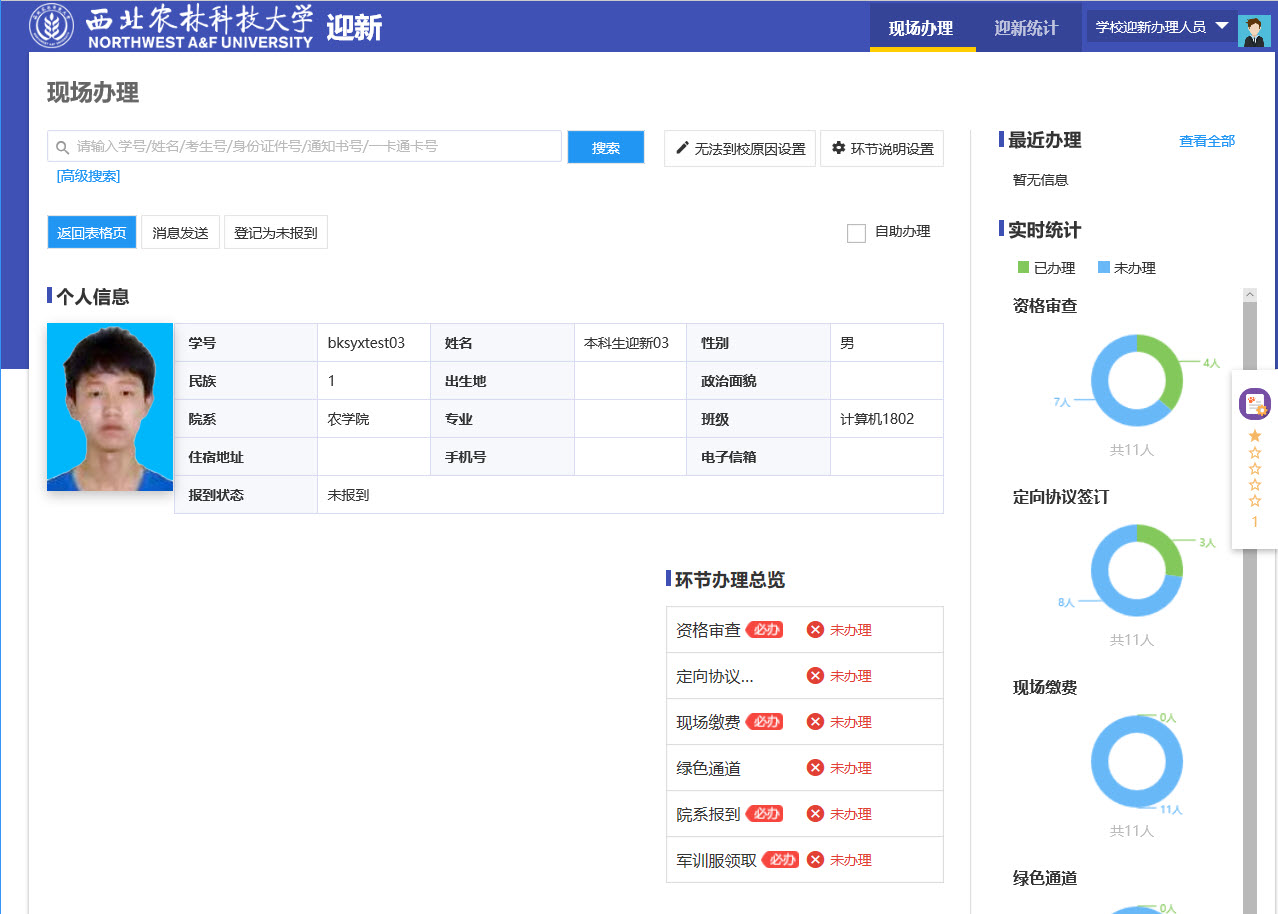 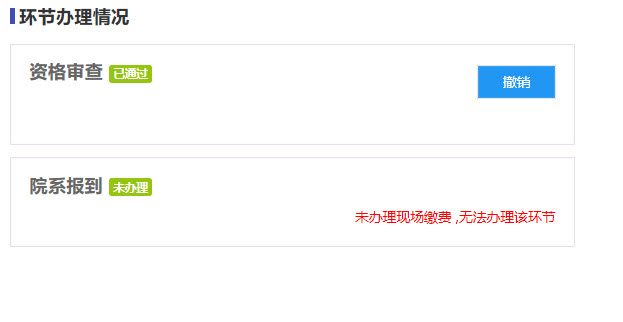 迎新应用业务部门操作：学生处
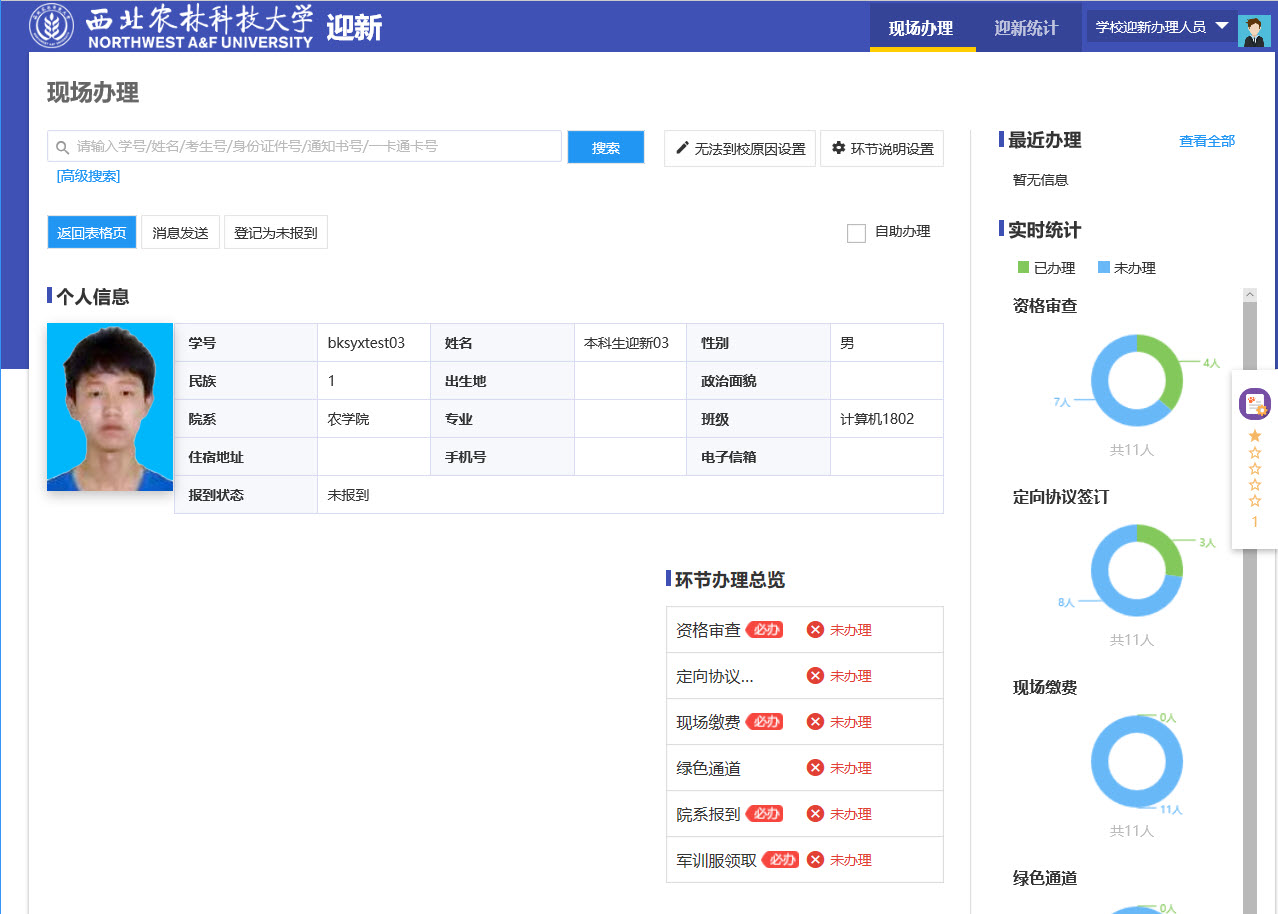 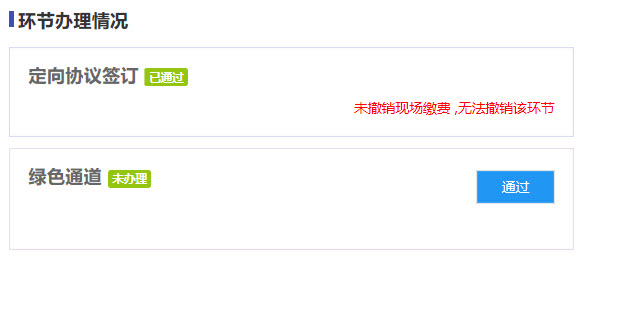 迎新应用业务部门操作：保卫处
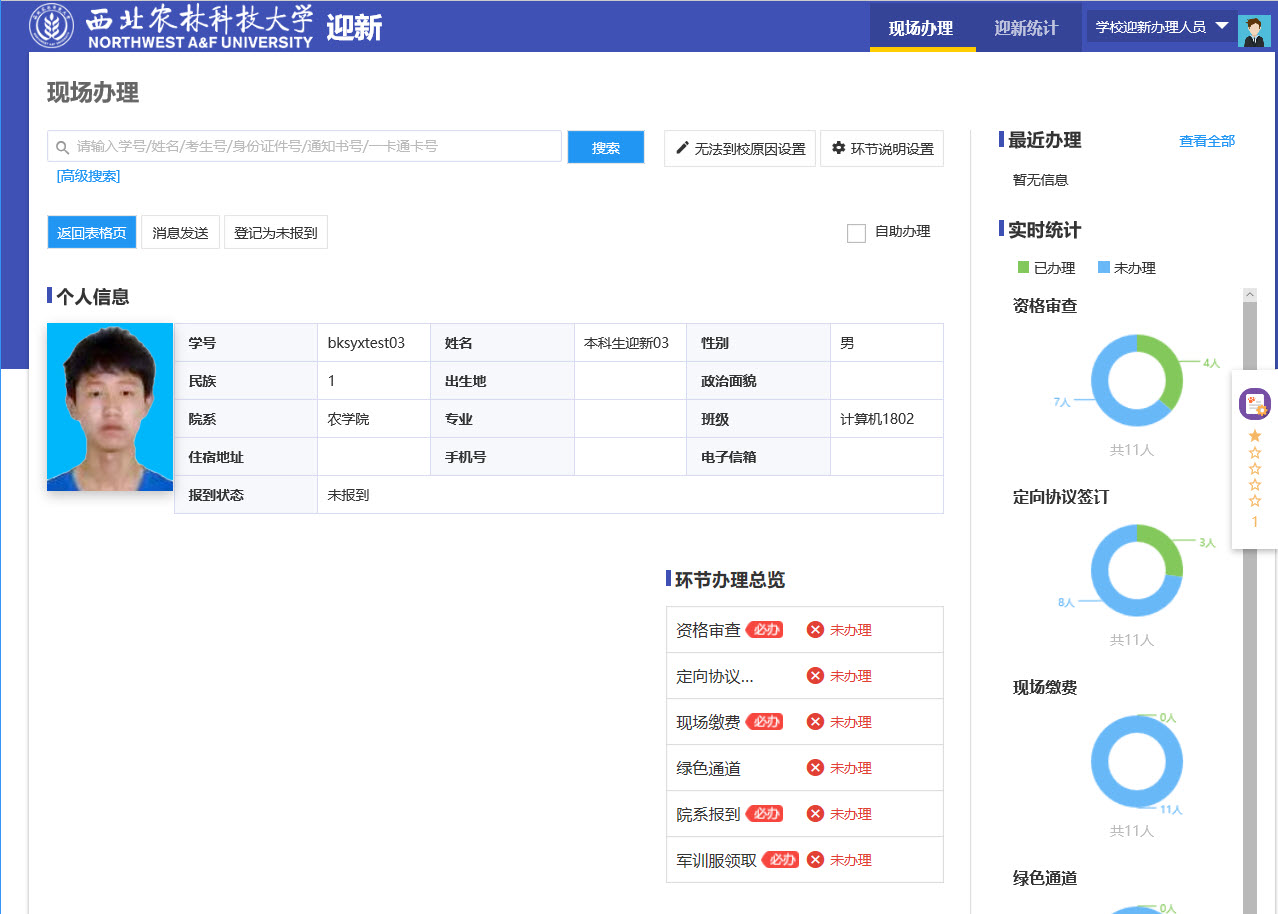 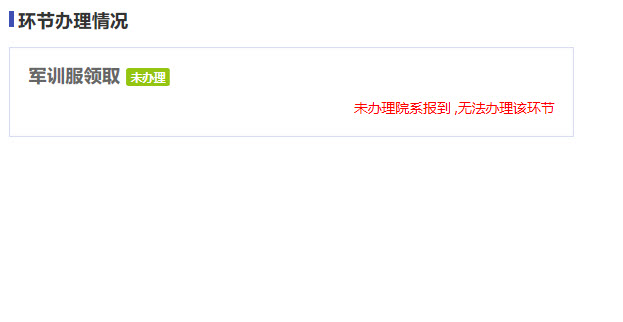 绿色通道操作页面：
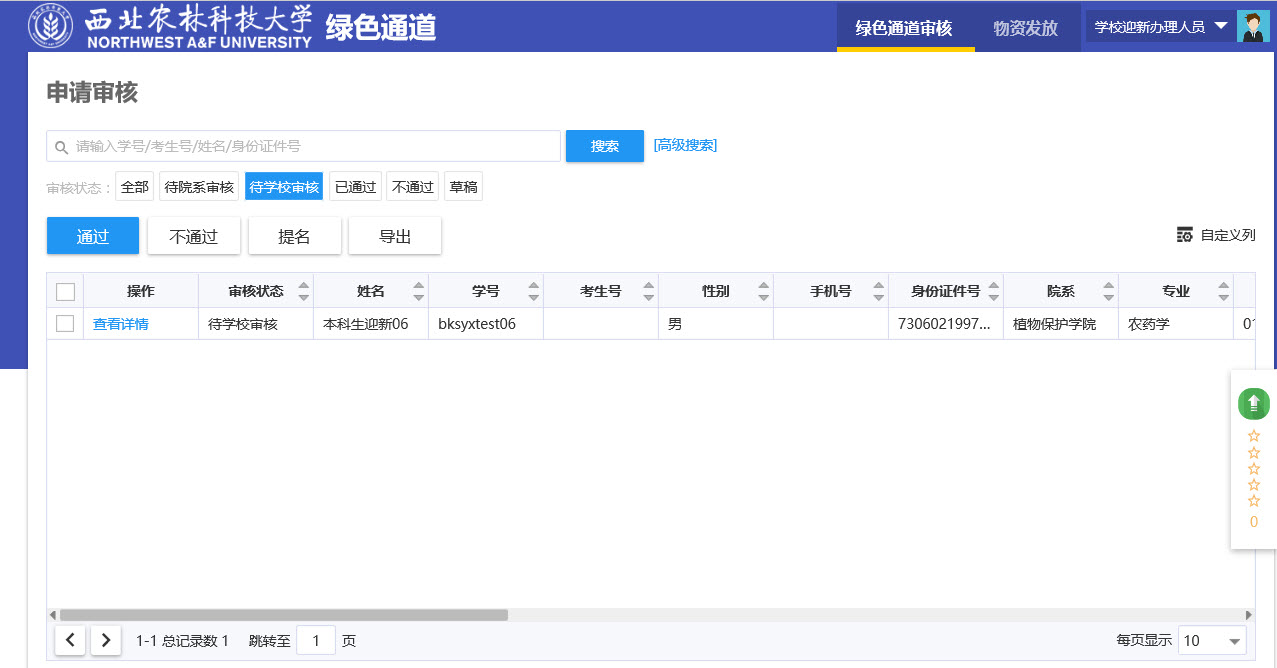 学院
学生处
必要时，学院可“提名”新生走绿色通道
绿色通道操作页面：
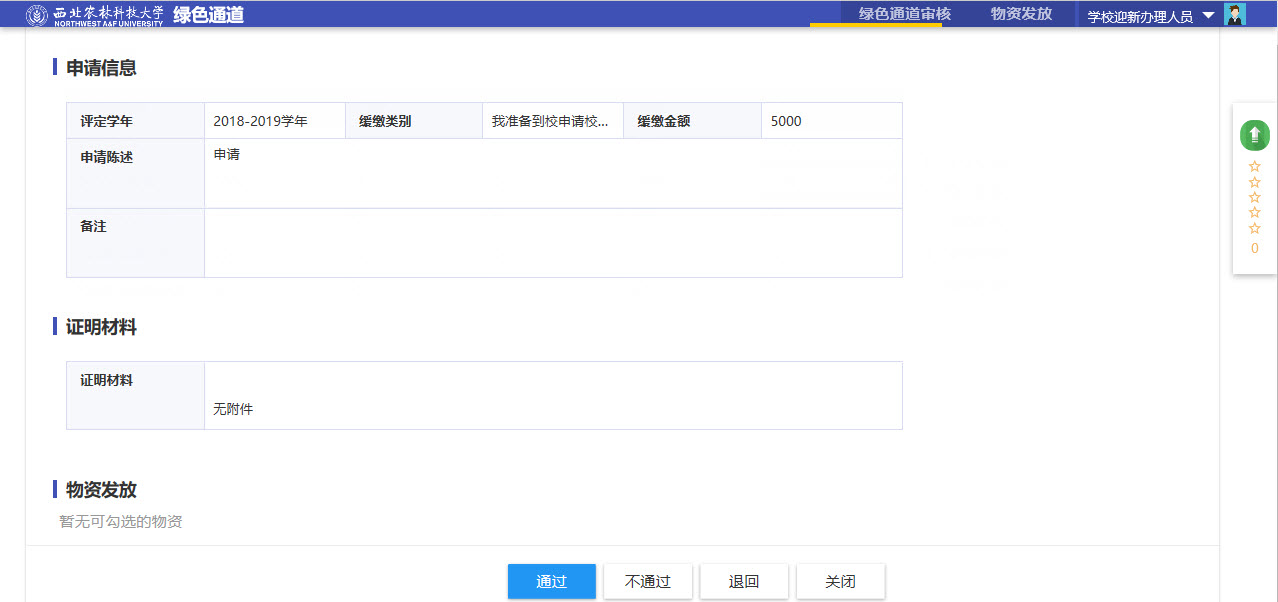